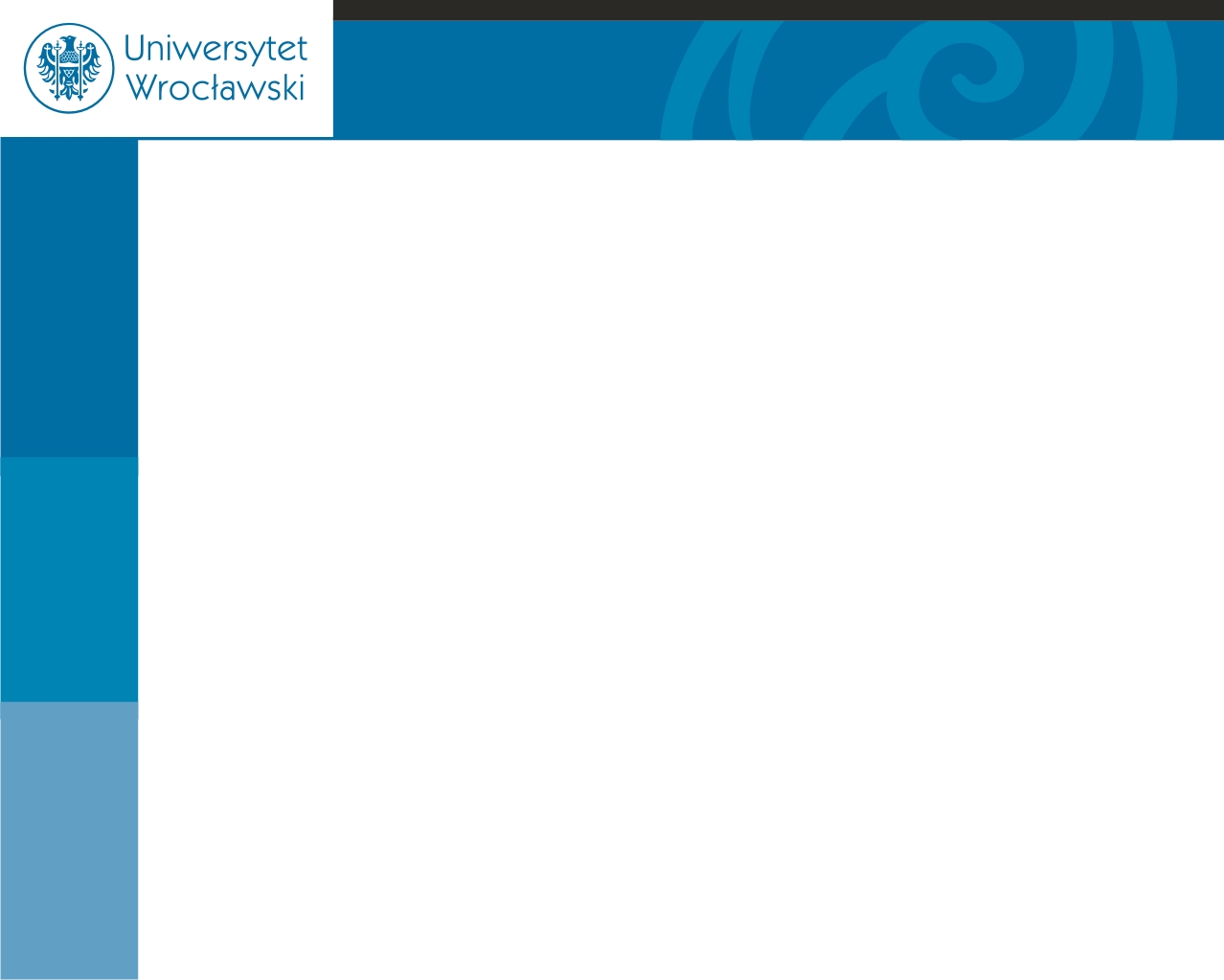 Wydział Prawa, Administracji i Ekonomii
Referendarze sądowi

Prawo o ustroju sądów powszechnych 

Art. 2 § 2 Zadania z zakresu ochrony prawnej, inne niż wymiar sprawiedliwości, wykonują w sądach referendarze sądowi i starsi referendarze sądowi. Ilekroć w przepisach jest mowa o referendarzach sądowych, rozumie się przez to także starszych referendarzy sądowych.

Art. 147. § 1. W sądach rejonowych i okręgowych do wykonywania określonych
w ustawach czynności należących do sądów w zakresie ochrony prawnej zatrudniani są referendarze sądowi i starsi referendarze sądowi.

Art. 151. § 1. W zakresie wykonywanych obowiązków referendarz jest niezależny co do treści wydawanych orzeczeń i zarządzeń określonych w ustawach.
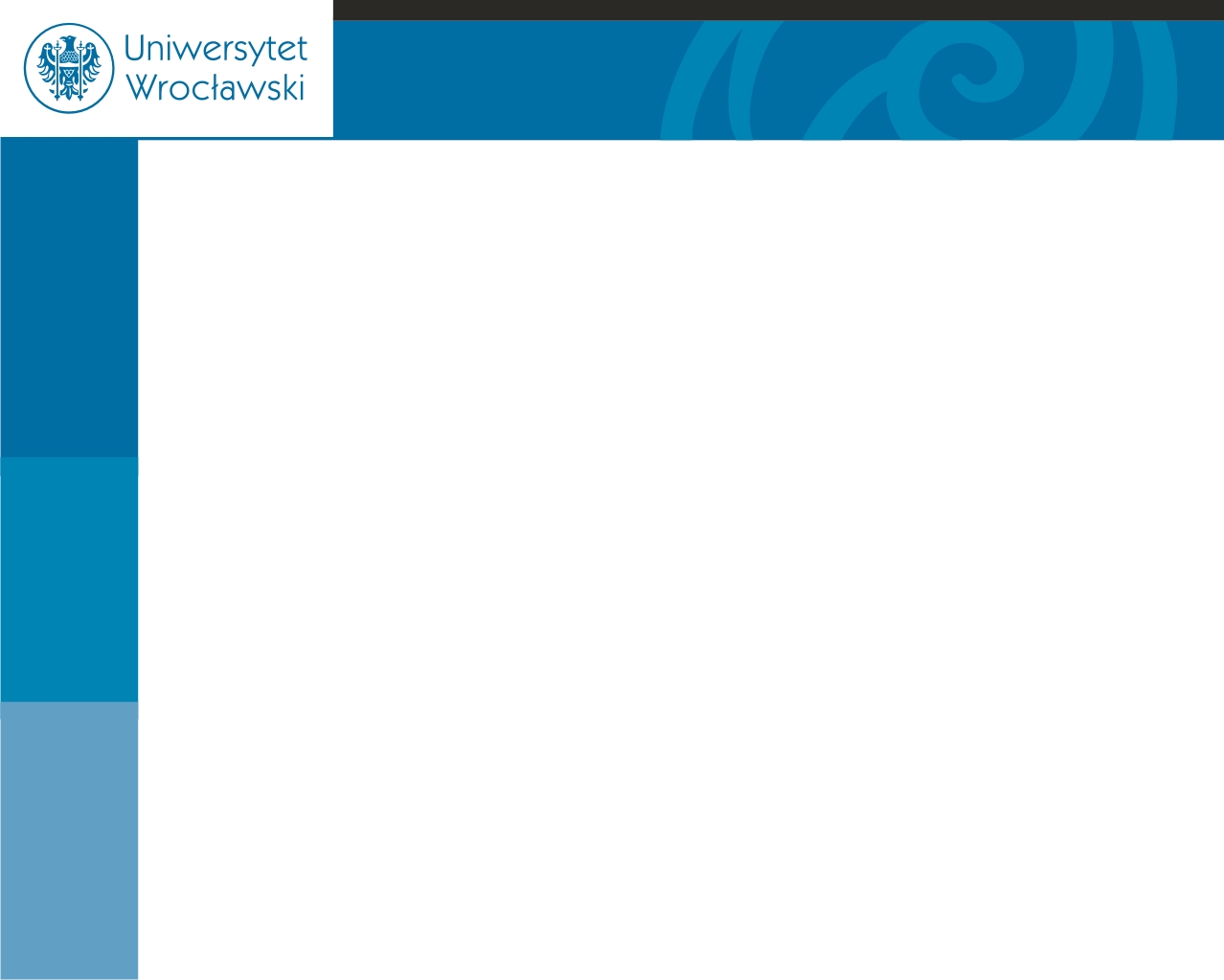 Wydział Prawa, Administracji i Ekonomii
Referendarze sądowi

Referendarz sądowy posiada uprawnienia do wykonywania czynności w:
procesie

postępowaniu nieprocesowym

postępowaniu klauzulowym 

postępowaniu egzekucyjnym
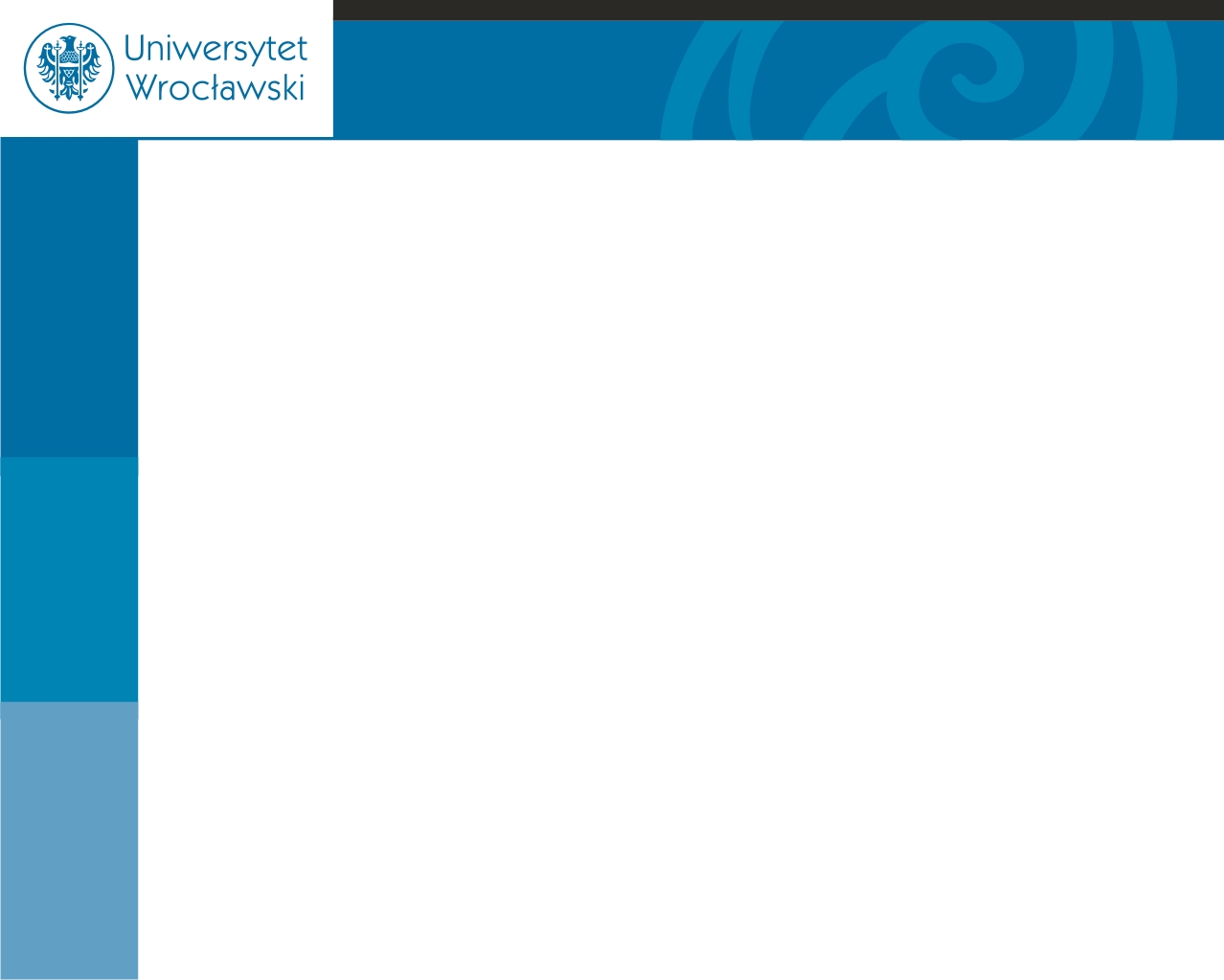 Wydział Prawa, Administracji i Ekonomii
Referendarze sądowi

Proces

Art. 47 (1) k.p.c.
 
Referendarz sądowy może wykonywać czynności w postępowaniu cywilnym w wypadkach wskazanych w ustawie. W zakresie powierzonych mu czynności referendarz sądowy ma kompetencje sądu, chyba że ustawa stanowi inaczej
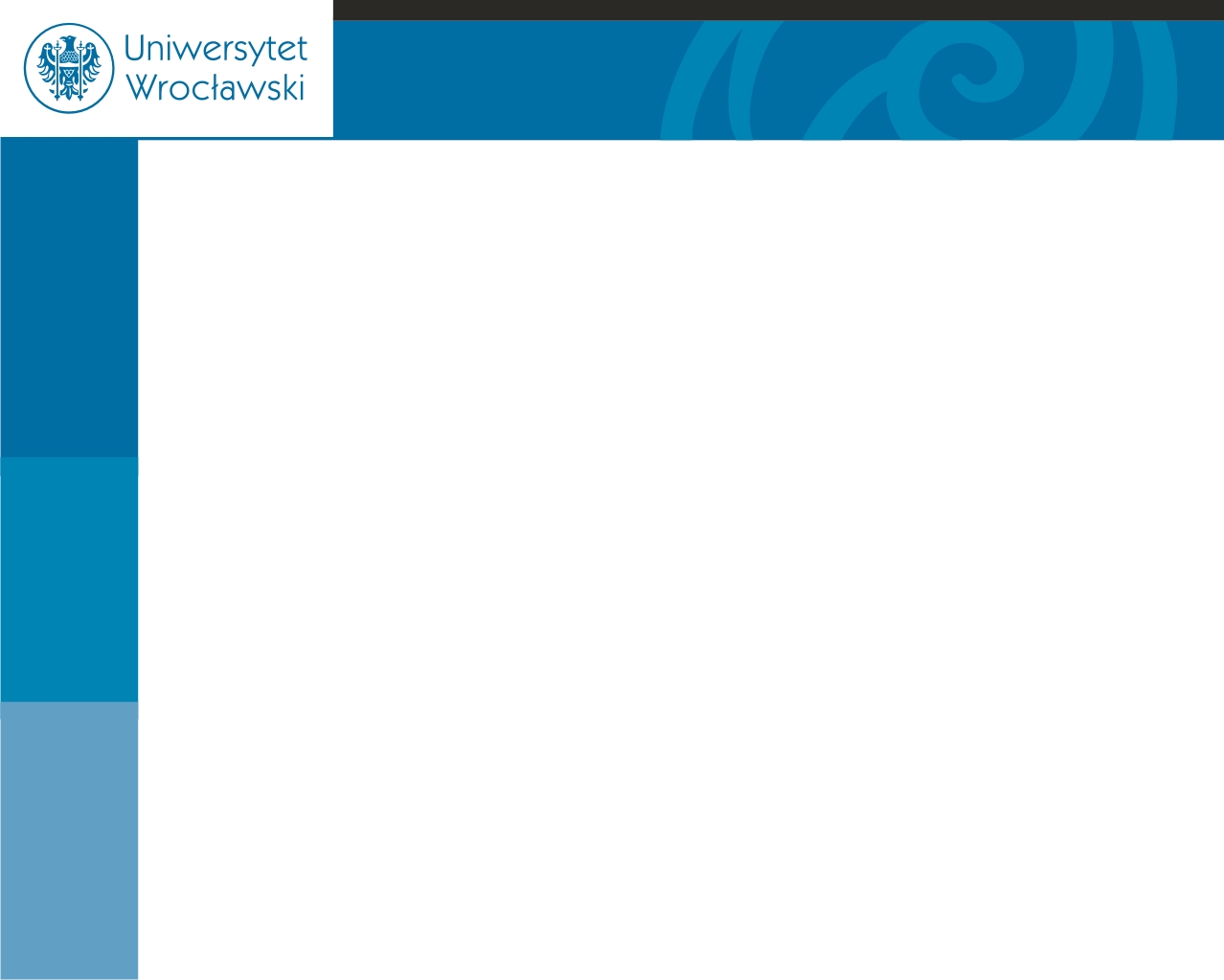 Wydział Prawa, Administracji i Ekonomii
Referendarze sądowi

Uprawnienia referendarzy w procesie:
wydawanie nakazów zapłaty w postępowaniu upominawczym (art. 353' § 2 KPC)  nie orzeka o zabezpieczeniu (uchw. SN z 8 grudnia 2005 r., III CZP 108/05, LexPolonica nr 395131, OSNC 2006, nr 11, poz. 181
Wydawanie nakazów zapłaty w postępowaniu upominawczym i dokonywanie innych czynności (art. 497' § 3 KPC)
wydawanie nakazów zapłaty w elektronicznym postępowaniu upominawczym (art. 353' § 2 KPC)
wykonywanie czynności w elektronicznym postępowaniu upominawczym oraz postanowienia i zarządzenia (art. 50530 § 1 KPC);
wydawanie europejskich nakazów zapłaty i zarządzeń w europejskim postępowaniu nakazowym (art. 50516 § 2 i 3 KPC) 
wydawanie zarządzeń w europejskim postępowaniu w sprawach drobnych roszczeń (art. 50522 § 2 KPC)
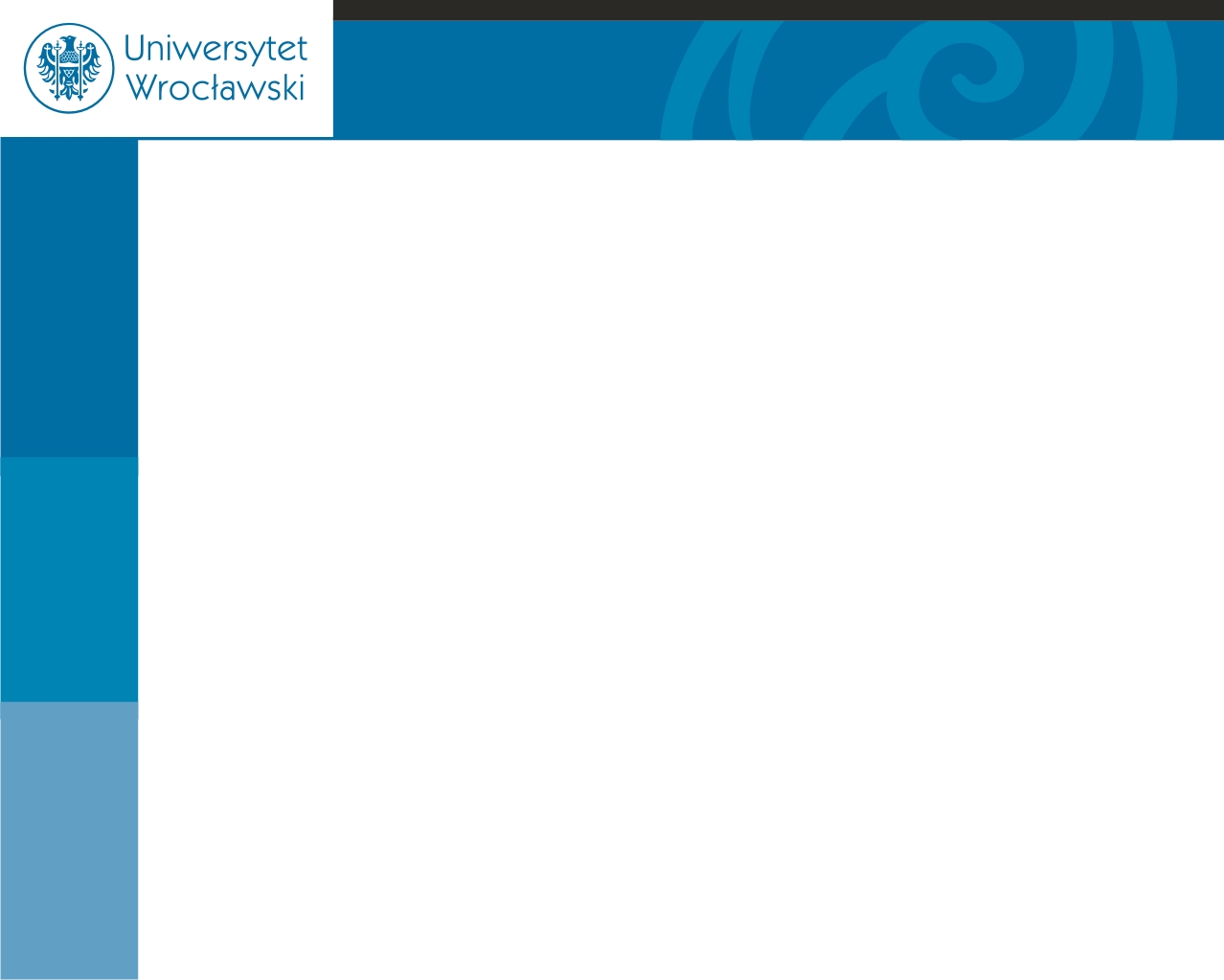 Wydział Prawa, Administracji i Ekonomii
Referendarze sądowi

     Uprawnienia referendarza sądowego w postępowaniu nieprocesowym:
wykonywanie czynności w sprawach o wpis w księdze wieczystej (art. 5091 § 1 KPC);
wykonywanie czynności w postępowaniu rejestrowym, z wyłączeniem prowadzenia rozprawy (art. 5091 § 2 KPC)
wykonywanie czynności w sprawach z zakresu prawa spadkowego, z wyłączeniem prowadzenia rozprawy, zabezpieczenia spadku oraz przesłuchania świadków testamentu ustnego (art. 509'§ 3 KPC)
wykonywanie czynności w sprawach depozytowych może wykonywać referendarz sądowy, z wyłączeniem spraw o stwierdzenie likwidacji niepodjętego depozytu (art. 509'§ 4 KPC)
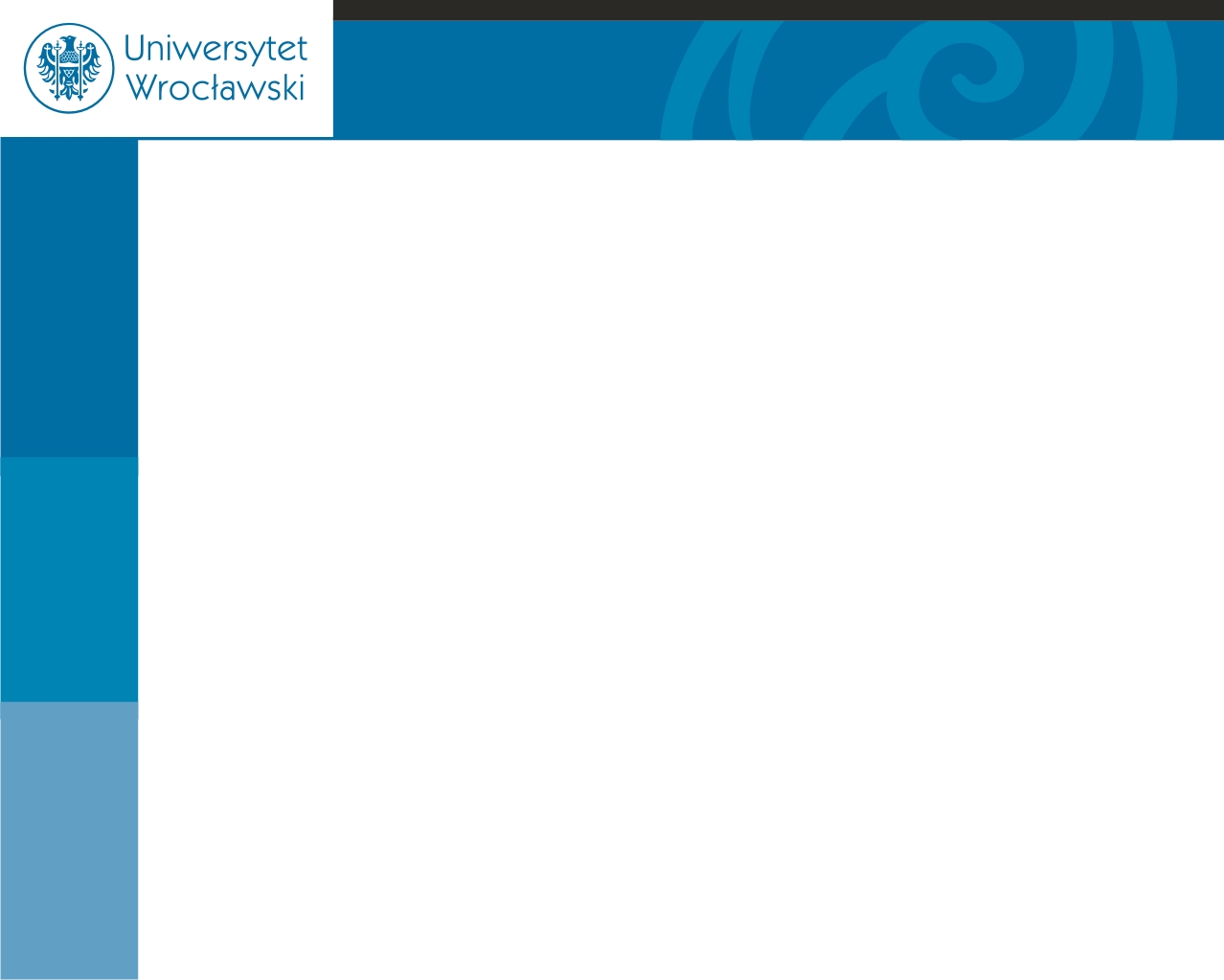 Wydział Prawa, Administracji i Ekonomii
Referendarze sądowi

Uprawnienia referendarza sądowego w postępowaniu klauzulowym:

wykonywanie czynności w sprawach o nadanie klauzuli wykonalności tytułom egzekucyjnym, o których mowa w art. 777 § 1 (art. 781 § 11 KPC);
wydawanie postanowienia w przedmiocie stwierdzenia wykonalności europejskiego nakazu zapłaty (art 7956 § 2 KPC);
wydawanie postanowienia w przedmiocie zaświadczenia dotyczącego orzeczenia wydanego w europejskim postępowaniu w sprawie drobnych roszczeń (art. 7958 § 2 KPC).
wydawanie postanowienia w przedmiocie zaświadczenia dotyczącego orzeczeń, ugód i innych tytułów egzekucyjnych - art. 795 10 § 1 – 3 KPC oraz art. 79512 § 1 – 3 KPC  (art. 79510 § 4 KPC i art. 79512 § 4 KPC)
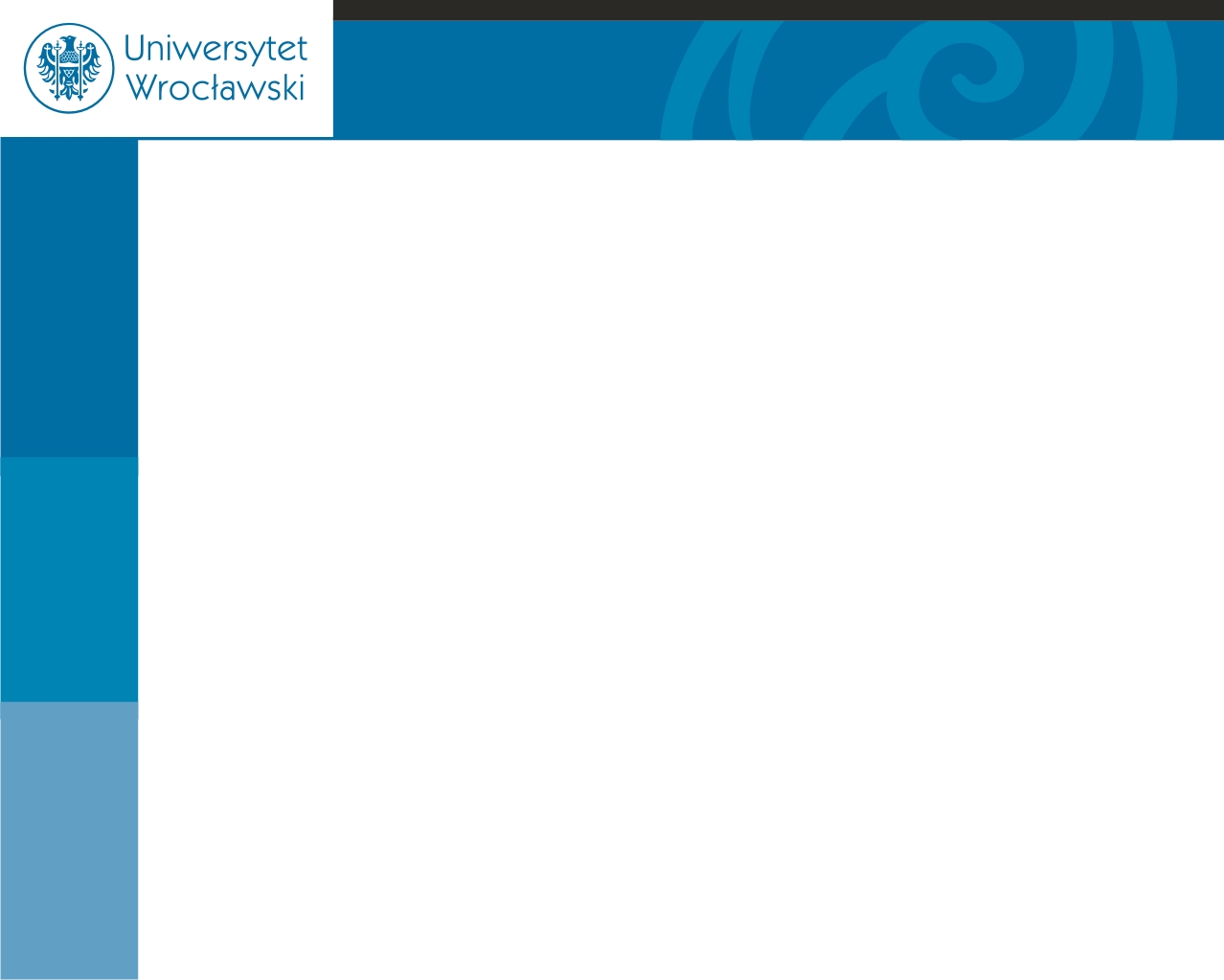 Wydział Prawa, Administracji i Ekonomii
Referendarze sądowi

Uprawnienia referendarza sądowego w postępowaniu egzekucyjnym:

Wykonywanie czynności zastrzeżonych dla sądu z wyłączeniem:
stosowania środków przymusu; 
orzekania o ściągnięciu należności w trybie art. 873; 
stwierdzenia wygaśnięcia skutków przybicia i utraty rękojmi; 
spraw o egzekucję świadczeń niepieniężnych z wyjątkiem wydania rzeczy ruchomej; 
spraw o egzekucję przez zarząd przymusowy; 
spraw o egzekucję przez sprzedaż przedsiębiorstwa lub gospodarstwa rolnego (art. 759 § 1)
Art. 820 3 § 2, Art. 972, Art. 1130 § 1
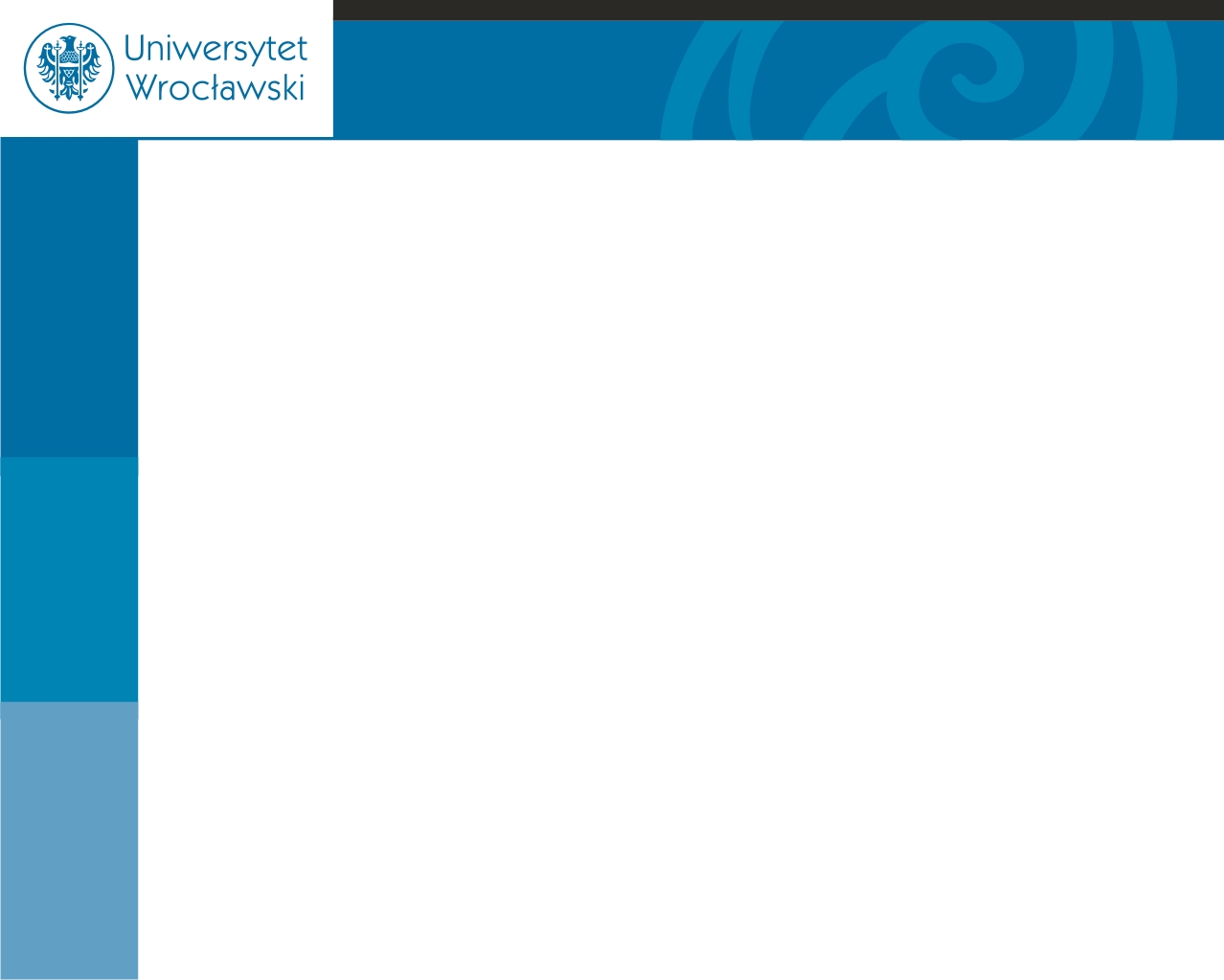 Wydział Prawa, Administracji i Ekonomii
Referendarze sądowi

Uprawnienia referendarza sądowego bez względu na tryb i rodzaj postępowania:
wydawanie postanowień o ustanowieniu albo odmowie ustanowienia adwokata lub radcy prawnego z urzędu (art. 123 § 2 KPC);
wydawanie zarządzeń w toku postępowania zmierzającego do poprawienia lub uzupełnienia pism procesowych (art. 130 i 1301 w zw. Z art. 1305 KPC), ich opłacenia (art. 130, 1302 i 1303 w zw. z art. 13O5 KPC) oraz uiszczenia brakującej zaliczki na pokrycie wydatków związanych z dokonaniem danej czynności (art. 1304 § 3 w zw. z art. 1305 KPC);
wykonywanie czynności w przedmiocie ustanowienia kuratora dla strony, której miejsce pobytu nie jest znane (art. 144 § 4 KPC);
wydawanie postanowień w przedmiocie stwierdzenia prawomocności orzeczenia (art. 364 § 2 KPC)
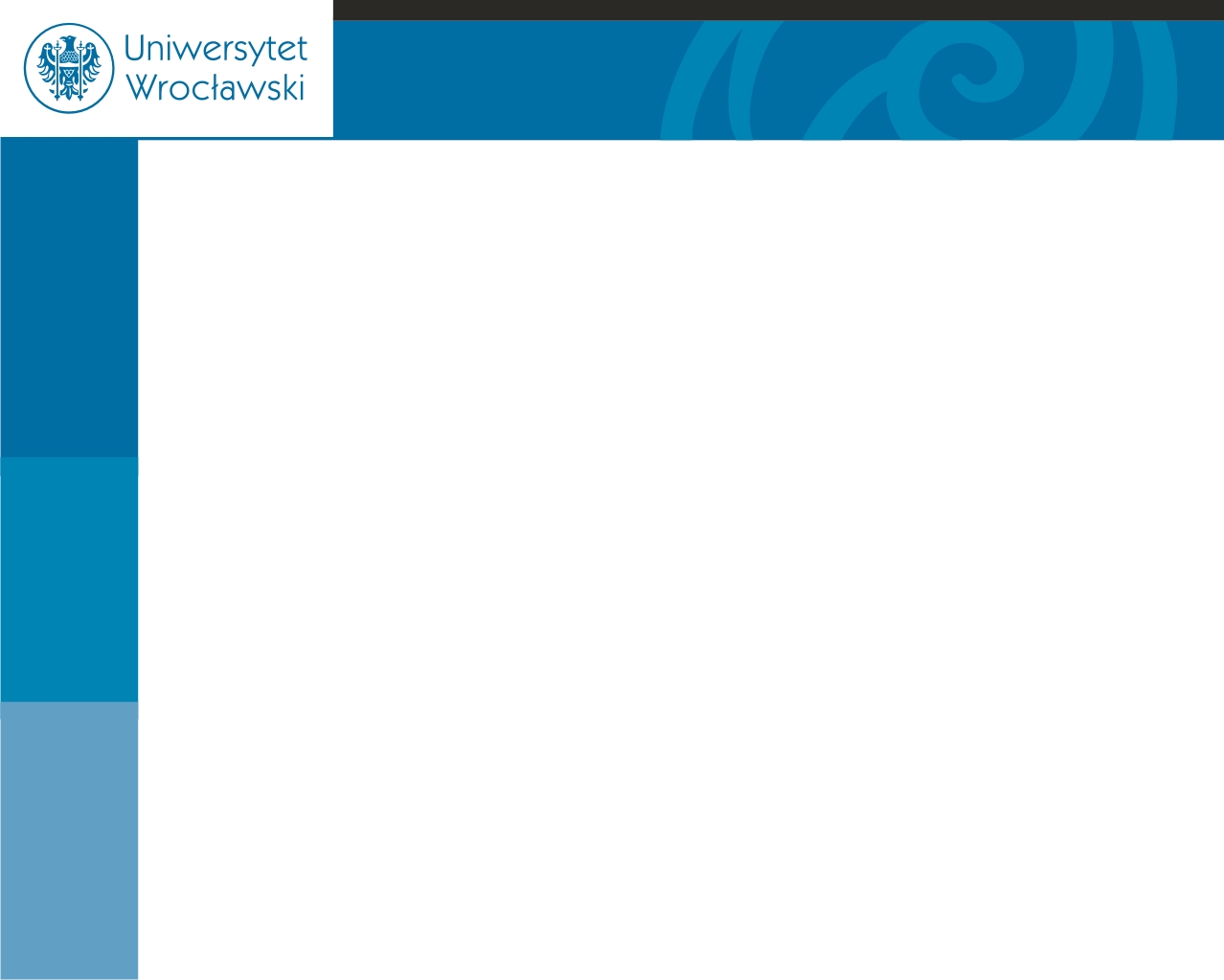 Wydział Prawa, Administracji i Ekonomii
Referendarze sądowi

Referendarz sądowy, bez względu na tryb i rodzaj postępowania, może ponadto:
wydawać  zarządzenia o zwrocie opłaty (art. 82 KSCU);
wydawać postanowienia w przedmiocie przyznania i ustalenia należności świadków, biegłych, tłumaczy i stron (art. 93 KSCU);
dokonywać czynności w zakresie zwalniania od kosztów sądowych (art. 118 KSCU);
dokonywać czynności w sprawach odroczenia lub rozłożenia na raty należności sądowych – na zarządzenie prezesa sądu rejonowego lub okręgowego (art. 125 KSCU)